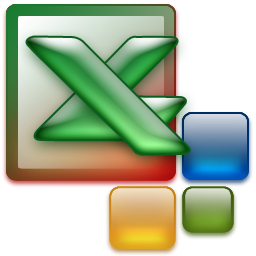 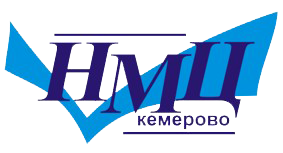 Простой сложный Excel
Электронный путеводитель
Автор-составитель: Шевцова Н.В.
методист МБОУ ДПО «НМЦ»
Кемерово - 2019
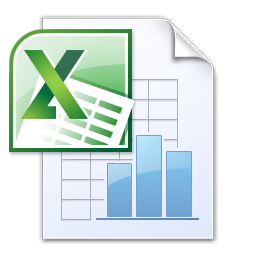 Краткое содержание:
О программе: возможности, основные понятия, интерфейс
Создание таблицы
Удаление таблицы
Добавление строк, столбцов
Объединение ячеек
Установка защиты листа, книги
Форматирование данных
Работа  с формулами
Сортировка данных
Закрепление строк и столбцов
Диаграммы в Excel
Полезные ссылки
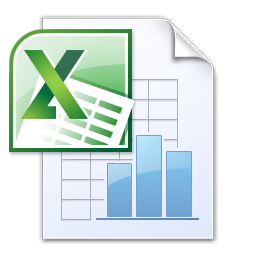 Microsoft Office Excel
1. Программа для работы с электронными таблицами, созданная корпорацией Microsoft для Microsoft Windows, Windows NT и Mac OS. Она предоставляет возможности экономико-статистических расчетов, графические инструменты и, за исключением Excel 2008 под Mac OS X, язык макропрограммирования VBA (Visual Basic for Application). На основе Excel ведутся базы данных и создаются электронные банки хранения информации.
2. Электронный калькулятор с возможностью визуального расширенного отображения
Последняя версия – Microsoft Office Excel 2019
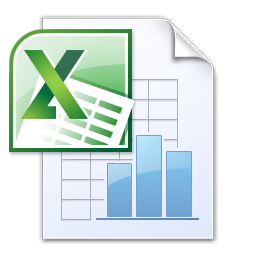 Основные понятия
Книга
Лист
Строка
Столбец
Ячейка
Текущая ячейка
Имя ячейки
Курсорная рамка
Строка формул
Панель инструментов
Панель быстрого доступа
Интерфейс
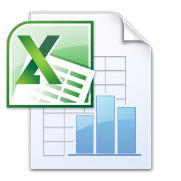 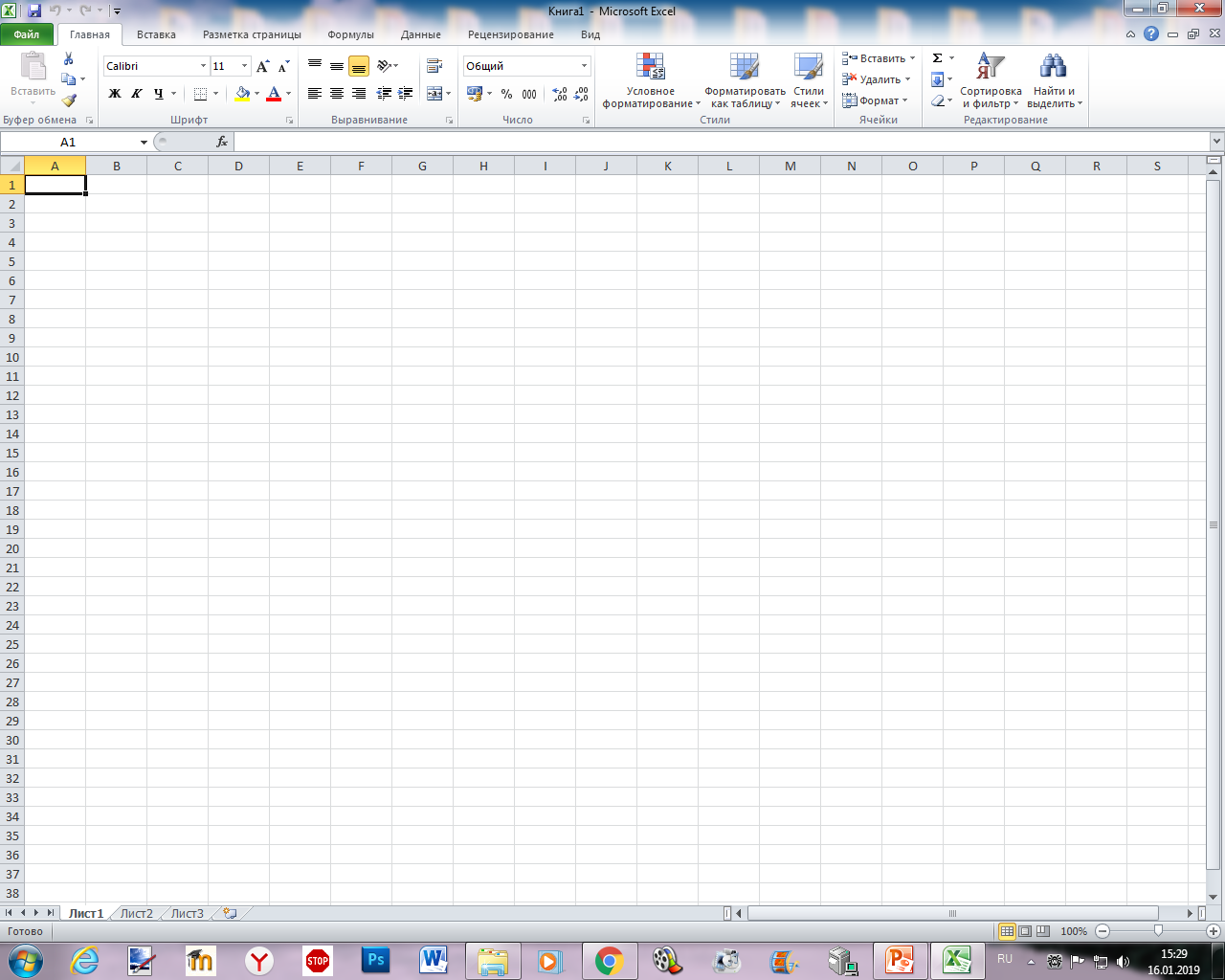 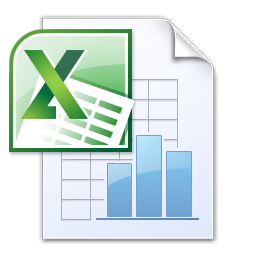 Создание таблицы
Способы вставки таблицы:

 Вставка новой таблицы с использованием 
     стиля таблицы по умолчанию

 Форматирование данных как таблицы
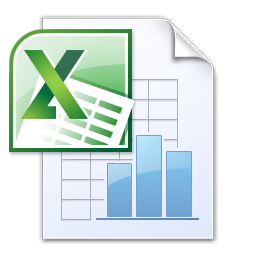 Вставка новой таблицы с использованием 
     стиля таблицы по умолчанию
Выделить диапазон ячеек будущей таблицы
 Нажать вкладку Вставка
 Выбрать инструмент Таблица
 Выставить флажок в позиции Таблица с заголовками
 Отформатировать таблицу через открывшийся Конструктор
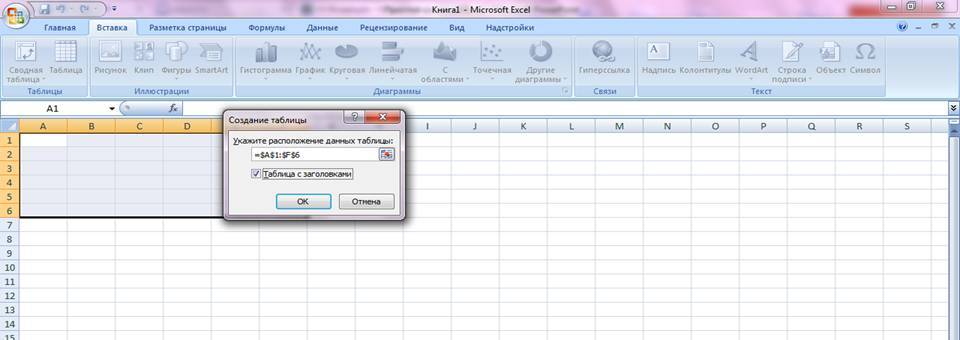 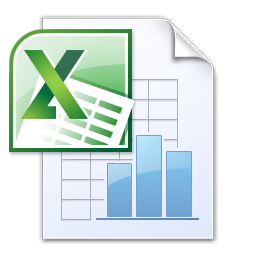 Форматирование данных как таблицы
Выделить диапазон ячеек будущей таблицы
 Во вкладке Главная в группе Стили выбрать 
     Форматировать как таблицу
 Выбрать стиль таблицы
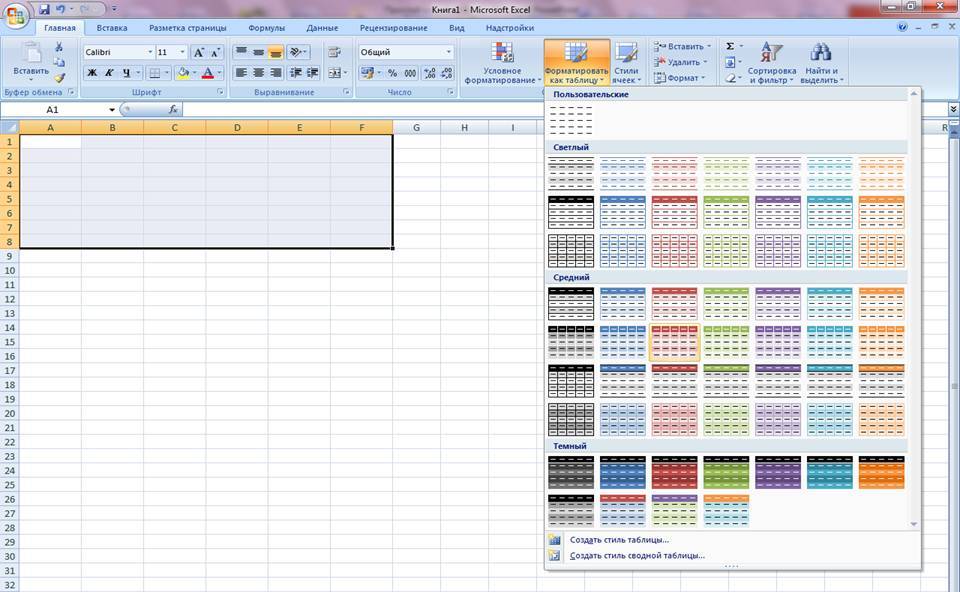 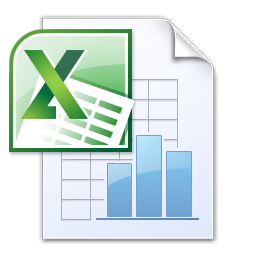 Удаление таблицы
Типы удаления:

 Без потери данных таблицы

 С потерей данных таблицы
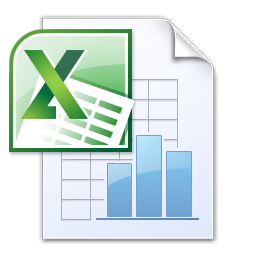 Удаление таблицы без потери данных
Выделить диапазон таблицы 
     (откроется вкладка Конструктор)
 Выбрать на панели Преобразовать в диапазон
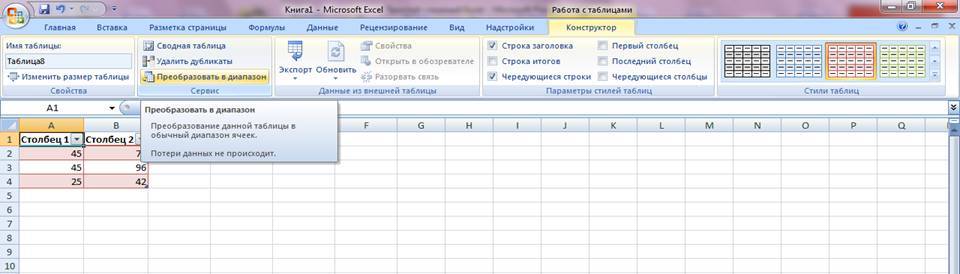 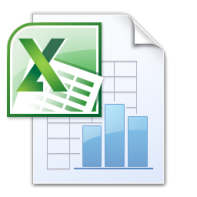 Удаление таблицы с потерей данных
Выделить диапазон ячеек таблицы
 Нажать клавишу Delete / вызвать контекстное меню 
     и выбрать функцию Удалить
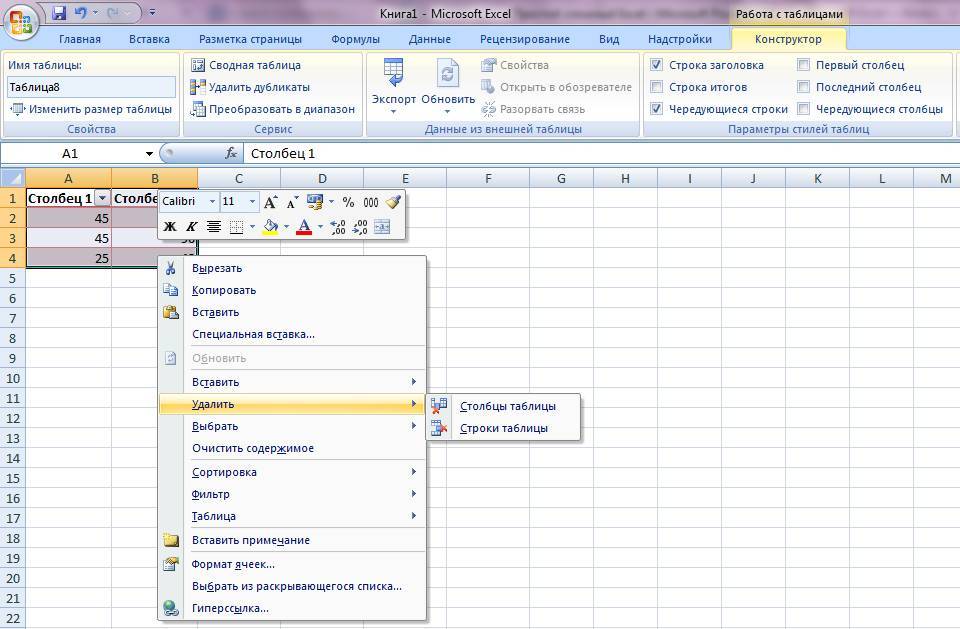 Добавление строк, столбцов
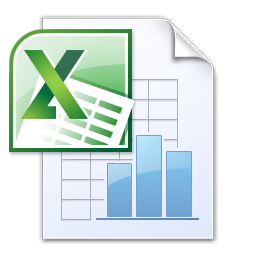 Использование контекстного меню
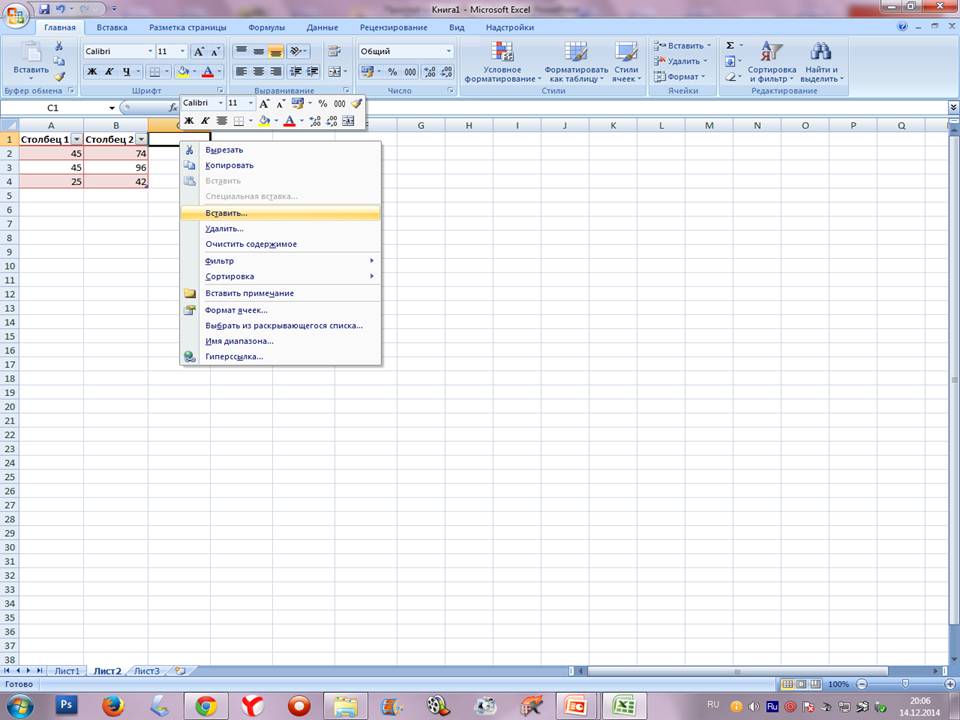 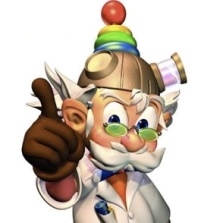 *При данном алгоритме действий строка всегда добавляется выше; 
  столбец - слева
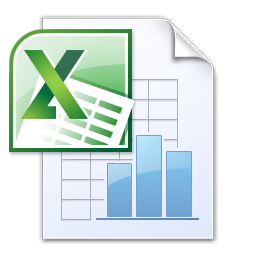 Объединение ячеек
Выделить диапазон ячеек для объединения
 Во вкладке Главная выбрать инструмент 
     Объединить и поместить в центре
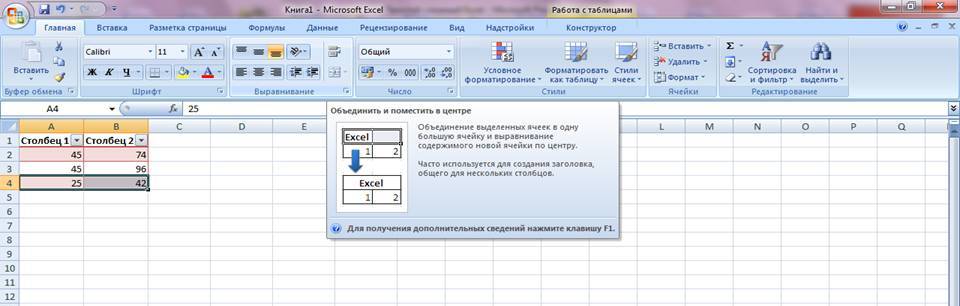 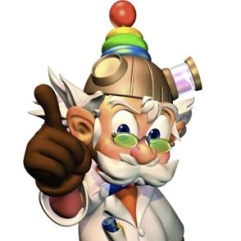 * Во избежание потери данных вначале объединяем ячейки,
   затем наполняем их информацией
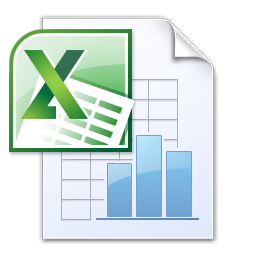 Установка защиты листа, книги
Войти во вкладку Рецензирование
 Выбрать инструмент защиты для листа, либо для книги
 Выставить параметры
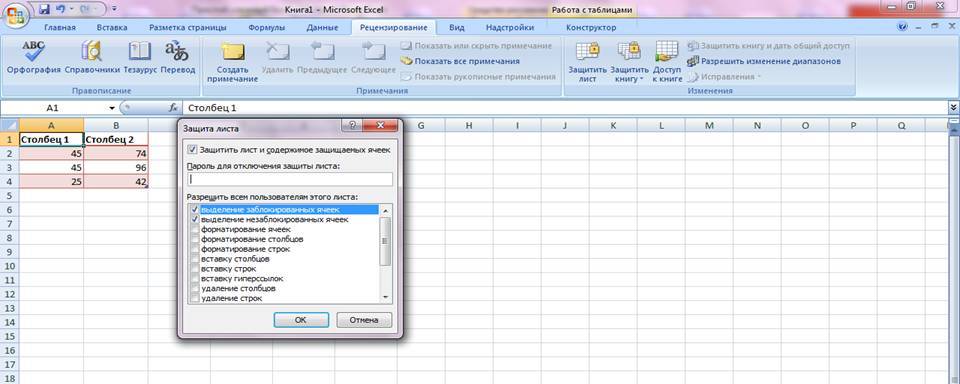 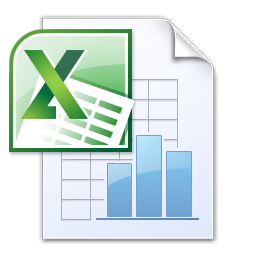 Форматирование данных
Форматирование содержимого ячеек
 Изменение высоты строки
 Изменение ширины столбца
 Выравнивание данных
 Перенос данных по словам
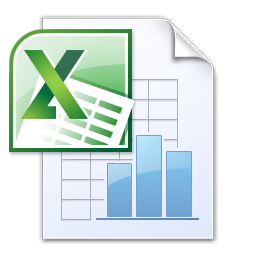 Форматирование содержимого ячеек
Сделать ячейку активной (текущей)

 На клавиатуре нажать клавишу F2

 Отредактировать содержимое ячейки 
     (текст, цифровые данные, шрифт, размер, цвет, заливка)
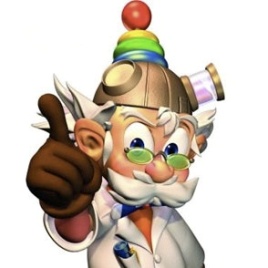 * Данные ячейки можно отредактировать и через строку формул – сделать     ячейку  текущей, внести изменения в строке формул
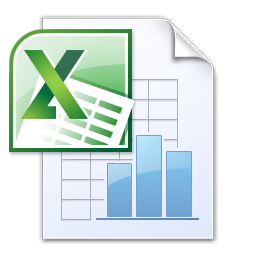 Изменение высоты строки
Способы изменения:

  Подвести указатель мыши к линии ниже номера строки, прижать 
      левую клавишу и перенести на необходимое расстояние

  Подвести указатель мыши ниже номера строки и дважды 
      кликнуть левой клавишей (автоподбор высоты)
Изменение ширины столбца
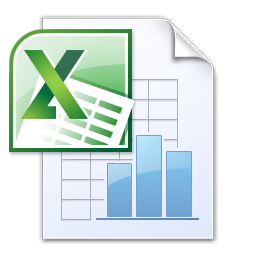 Способы изменения:

  Повести указатель мыши к линии правее имени столбца,
      прижать левую клавишу и переместить на необходимое
      расстояние вправо

  Повести указатель мыши к линии правее имени столбца
      и дважды кликнуть левой клавишей мыши (автоподбор
      ширины)
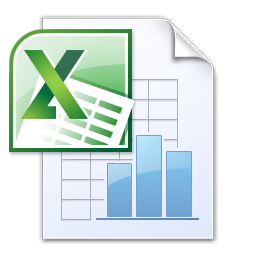 Выравнивание данных
Выполнить действия по алгоритму:

  Выбрать на панели инструментов вкладку Главная
  Выбрать группу Выравнивание
  Задать любой из требуемых инструментов
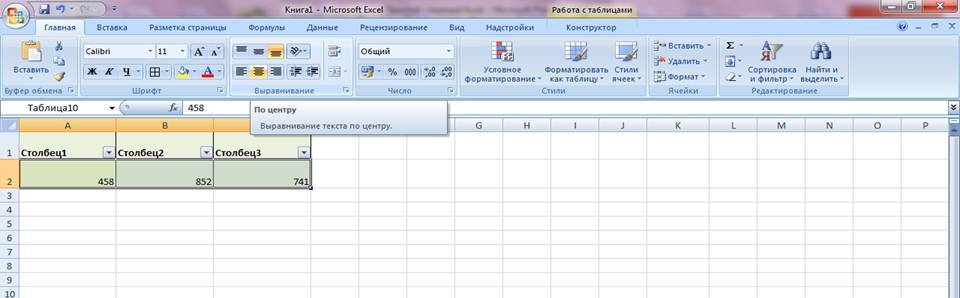 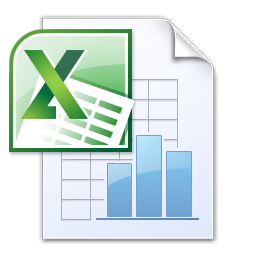 Перенос данных по словам
Сделать ячейку активной (текущей)
  Нажать правую клавишу мыши
  Выбрать команду Формат ячеек
  Включить вкладку Выравнивание
  Установить флажок в позиции Переносить по словам
  Нажать ОК
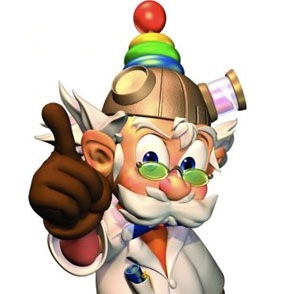 Еще один способ:
* Во вкладке Главная выбрать группу инструментов Ячейки, прижать 
   Формат, выбрать Формат ячеек – Выравнивание – Переносить по словам - ОК
Работа с формулами
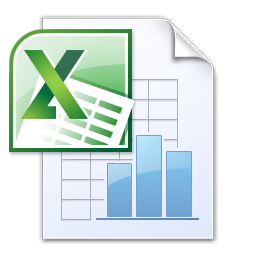 Вычисления с помощью инструмента Сумма

  Вычисления по введенной формуле
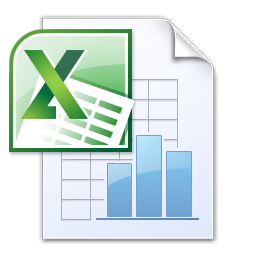 Сумма
Выделить диапазон ячеек для вычисления (по горизонтали, 
      по вертикали)
  Выбрать инструмент Сумма
  Задать действие (сумма, среднее, максимальное, минимальное и т.д.)
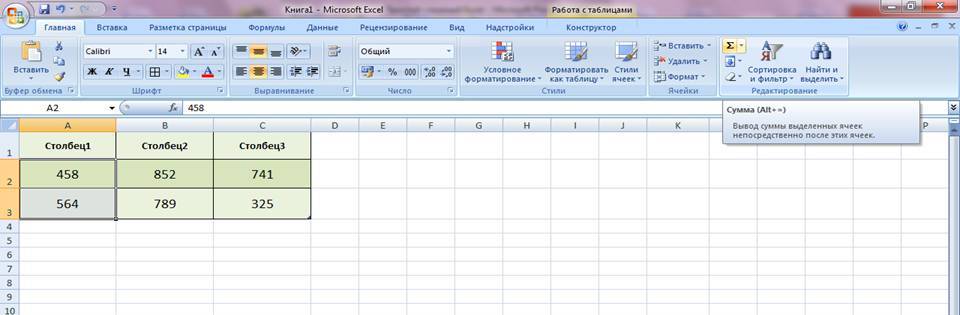 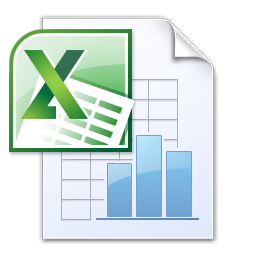 Вычисления по формуле =A1+B2
Сделать текущей любую пустую ячейку
  Ввести знак равенства (=)
  Кликнуть левой клавишей мыши по первому компоненту 
      формулы
  Ввести математический знак (+, -, /, *)
  Кликнуть левой клавишей мыши по второму компоненту 
  Прижать клавишу Enter
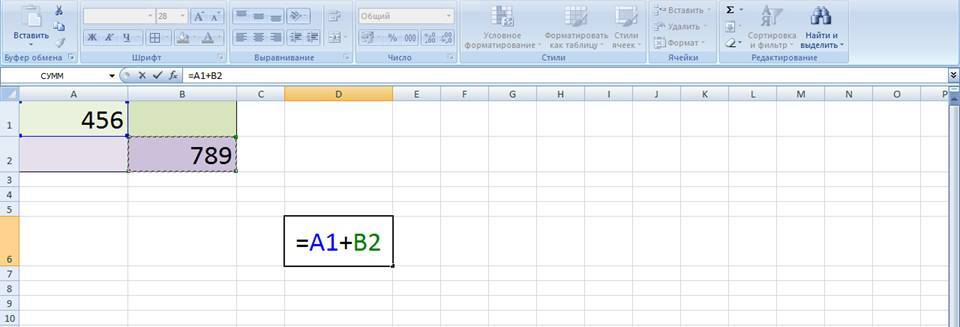 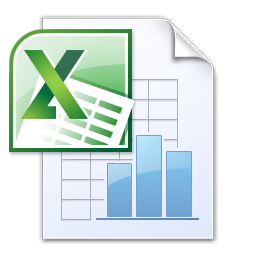 Сортировка данных
Сортировка по возрастанию-убыванию

  Фильтрация данных
Сортировка по возрастанию-убыванию
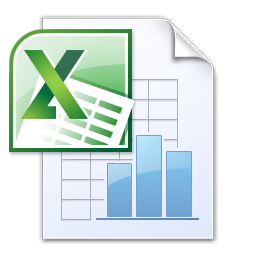 Выделить диапазон в столбце 
  Выбрать на панели инструментов во вкладке Главная 
      Сортировка и фильтр – Сортировка от А до я
  Выставить параметры сортировки - ОК
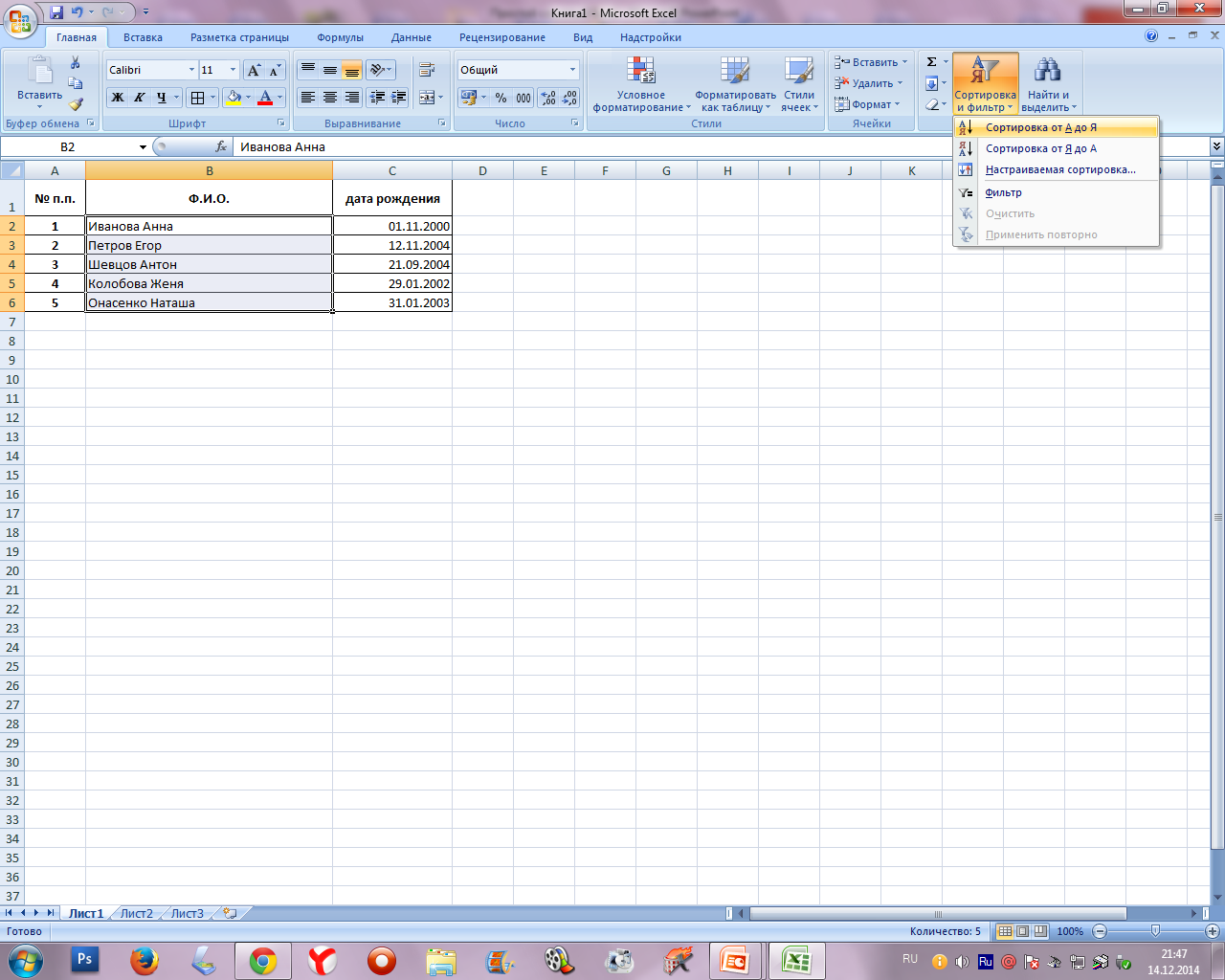 1 шаг
2 шаг
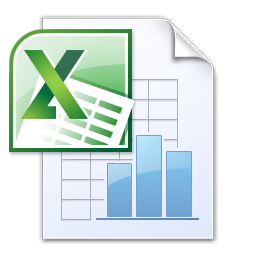 Фильтрация данных
Выделить диапазон для фильтрации
  Выбрать инструмент Фильтр (вкладка Главная – Сортировка и фильтр; 
      вкладка Данные – Фильтр)
  Задать параметры для фильтрации - ОК
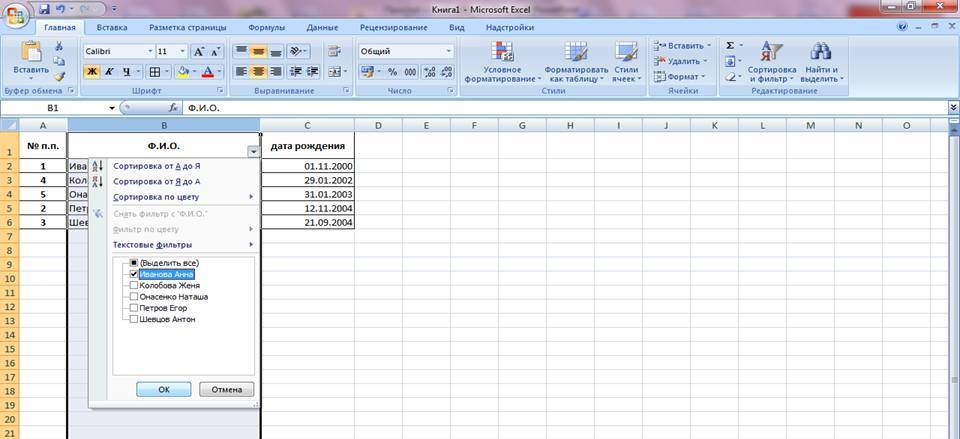 Закрепление строк и столбцов
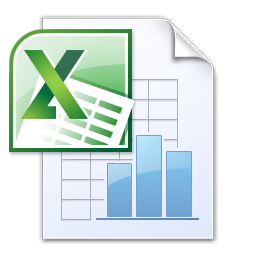 Войти во вкладку Вид
  Выбрать команду Закрепить области
  Выбрать область закрепления
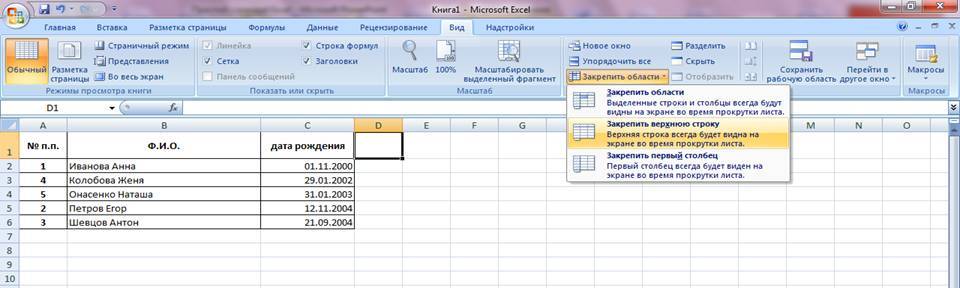 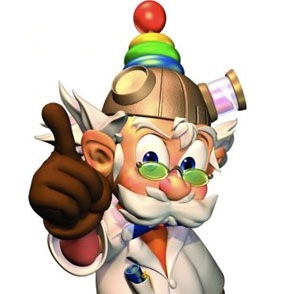 * Если лист защищен, выбор команды Закрепить области невозможен
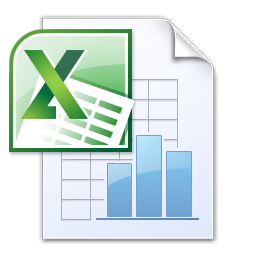 Диаграммы в Excel
Основные элементы диаграммы:

  Область данных (таблица значений)
  Ряды данных (столбцы)
  Подписи данных (строки)
  Легенда (условные обозначения)
  Основание диаграммы (площадка построения)
  Сетка диаграммы
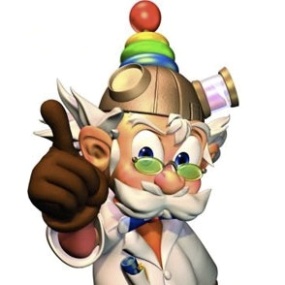 * Тип диаграммы выбирается в зависимости от таблицы данных
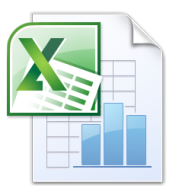 Диаграммы в Excel
Алгоритм построения:

  Построить таблицу с данными (ячейка А1 всегда пустая)
  Выделить область данных вместе с подписями столбцов и строк
  Выбрать на панели инструментов вкладку Вставка
  В группе инструментов Диаграммы выбрать подходящий тип
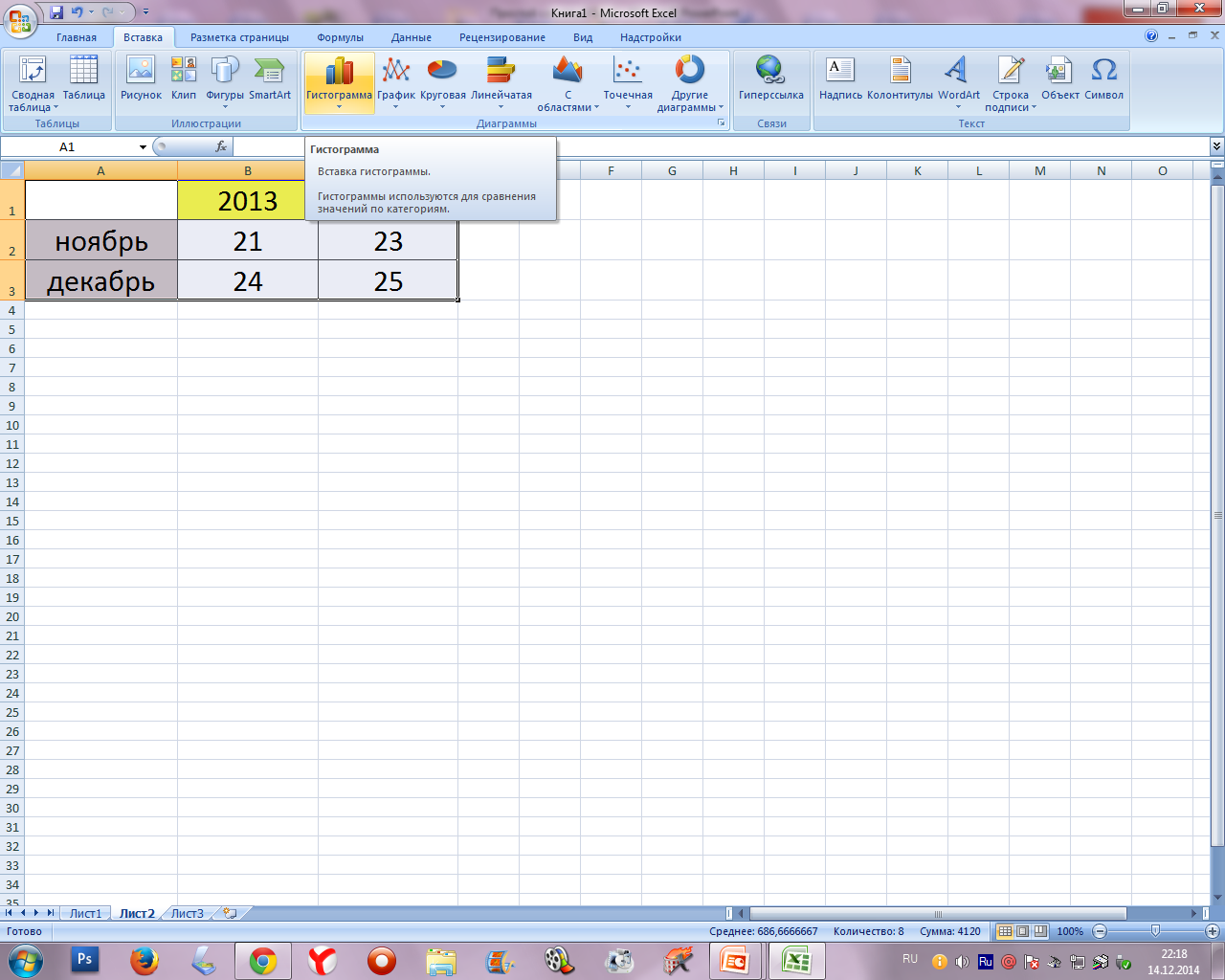 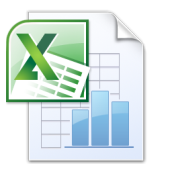 Диаграммы в Excel
(редактирование диаграммы)
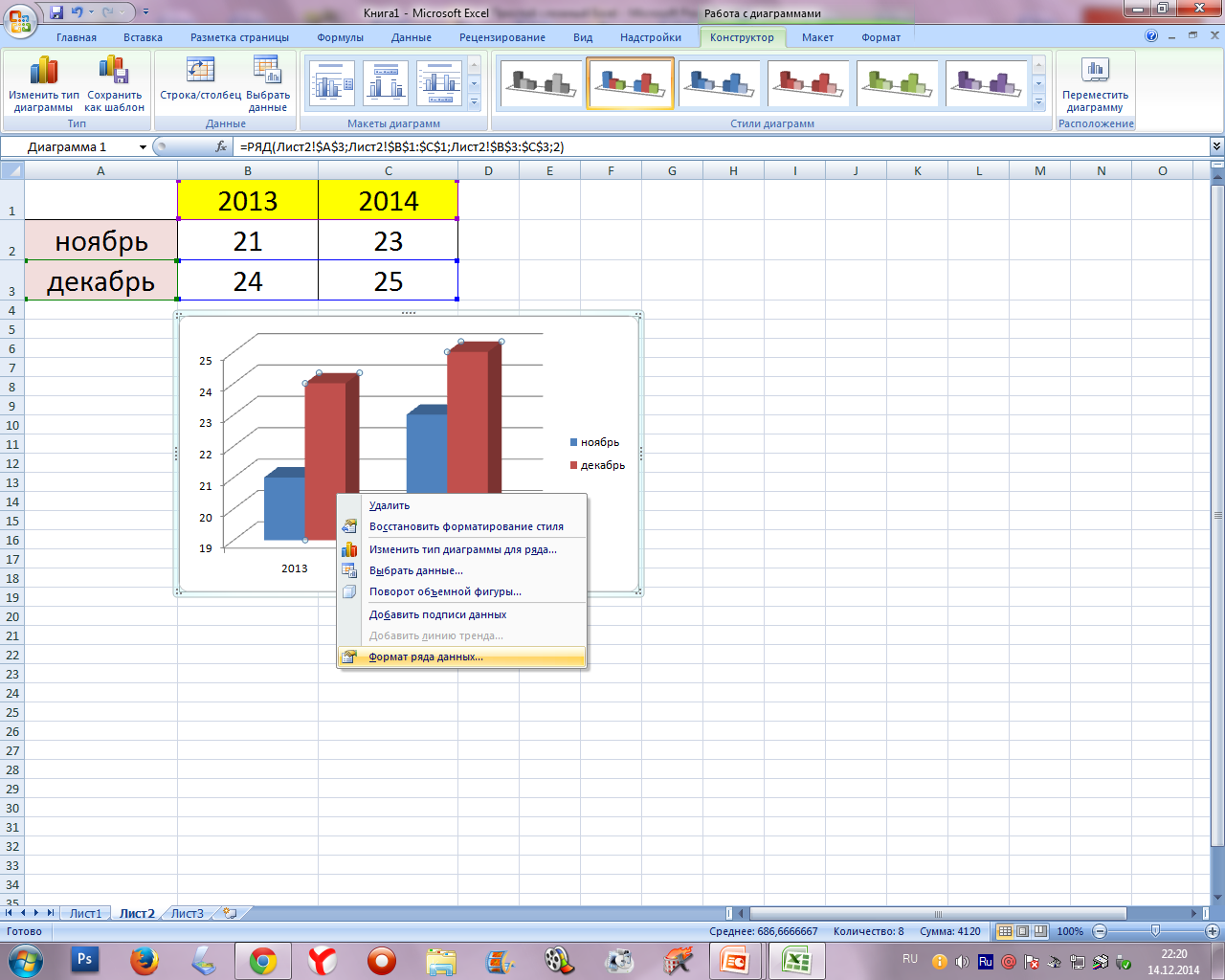 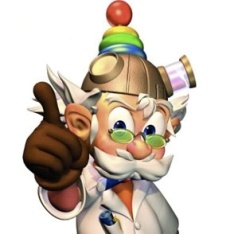 * В ранее построенной диаграмме можно отредактировать любой элемент
   через контекстное меню и вызов команды Формат…(Формат ряда данных,
   Формат области диаграммы , Формат основания и т.д.)
Выпадающий список в Excel
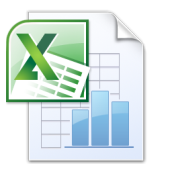 Путь: Данные – Проверка данных – Параметры - Список
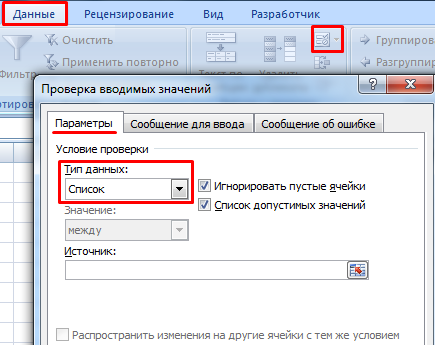 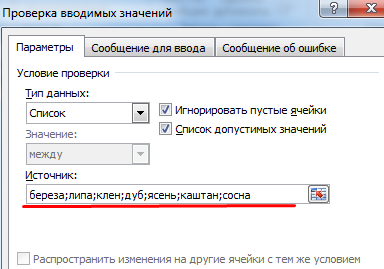 Вручную через «точку-с-запятой» в поле «Источник» ввести данные
Выпадающий список в Excel
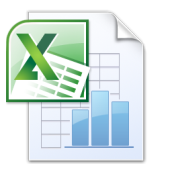 Ввести значения заранее. А в качестве источника указать диапазон ячеек со списком
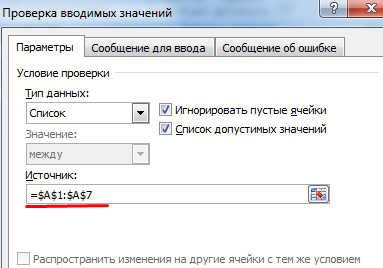 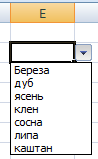 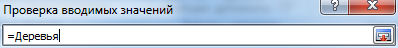 Назначить имя для диапазона значений и в поле источник вписать это имя
Как найти и удалить дубли в таблице  Excel
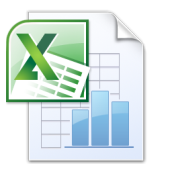 Путь: Выделить диапазон данных (столбец) – Выбрать вкладку Данные – Инструмент Удалить дубликаты
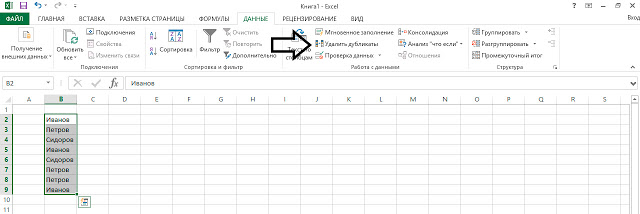 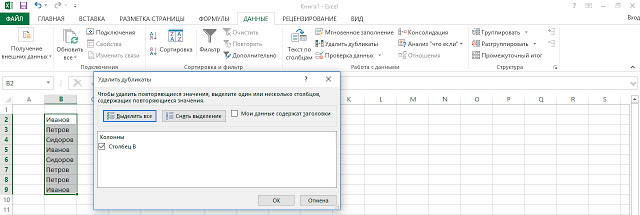 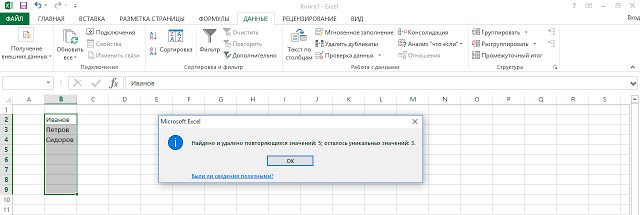 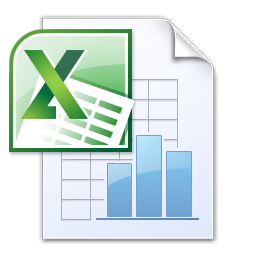 Ссылки на видеоуроки по Excel
http://www.youtube.com/playlist?list=PLCE119725F8257455 – *для «чайников»

http://compteacher.ru/microsoft-office/1133-samouchitel-excel-2010-chast-3-onlayn-obuchenie.html

http://www.teachvideo.ru/course/195

http://pteachka.ru/authors/video/excel_eto_prosto/

http://www.kurs-pc-dvd.ru/blog/excel/video-kak-sozdat-prostejshuyu-tablicu-v-excel.html

http://www.kurs-pc-dvd.ru/blog/excel/kak-v-excel-napisat-chislo-propisyu.html

http://campik.ru/video/263-videouroki-po-rabote-v-microsoft-office-excel-2010.html
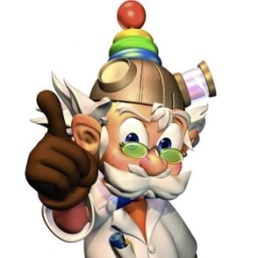 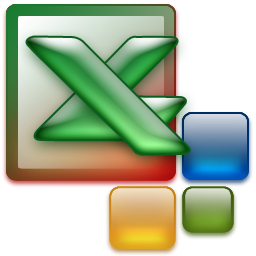 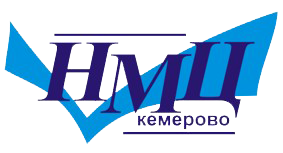 Простой сложный Excel
Электронный путеводитель
Автор-составитель: Шевцова Н.В.
методист МБОУ ДПО «НМЦ»
Кемерово - 2019